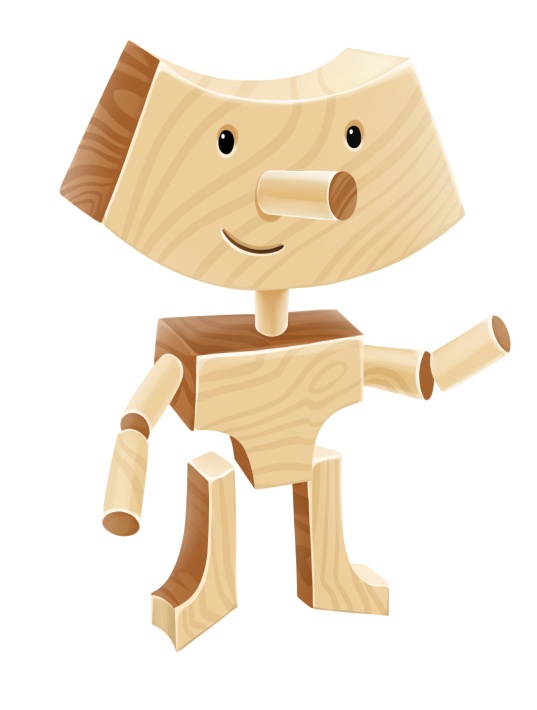 БАБАШКИ – РОСТОВОЙ КОНСТРУКТОР ДЛЯ ПРОСТРАНСТВЕННОГО МОДЕЛИРОВАНИЯ
ГБДОУ детский сад № 62 
Красносельского района СПб
Знакомство с картой «Страна Бабашек»
Постройки по образцам
Юные архитекторы пробуют восстановить страну Бабашек, которую разрушил злодей Шах - Бабах
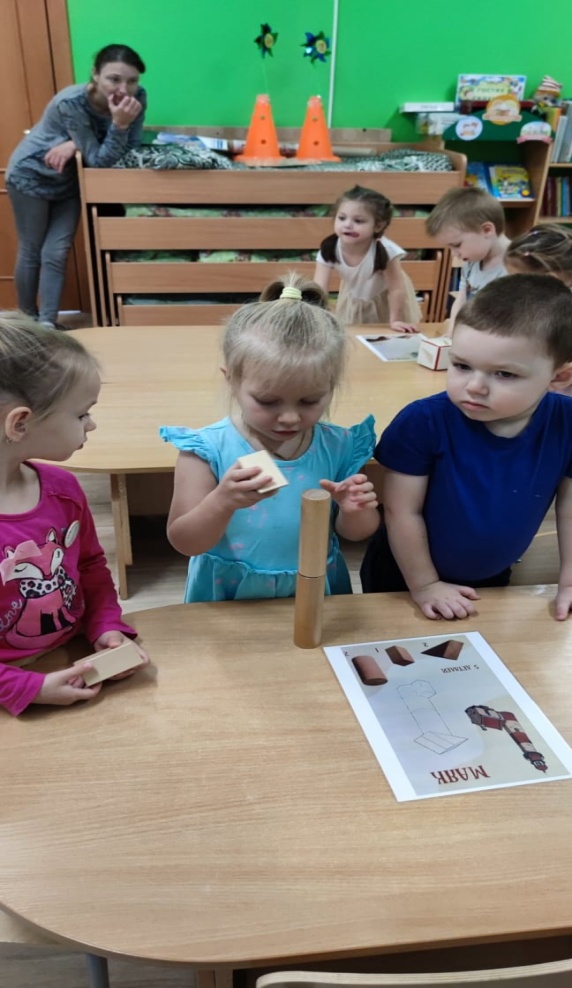 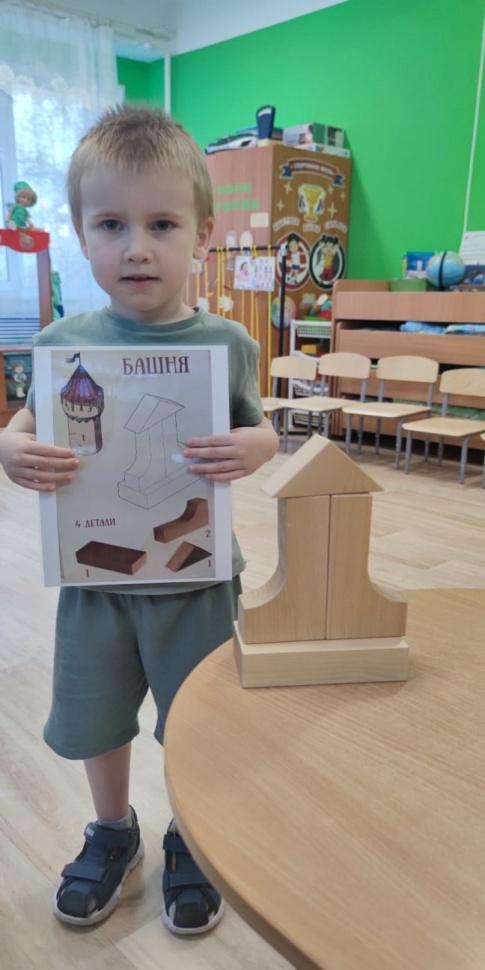 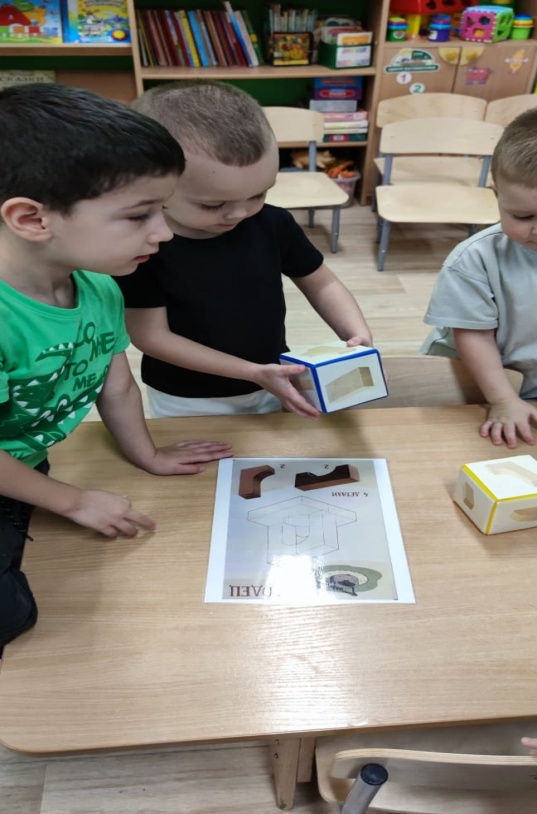 Восстанавливаем Страну Бабашек
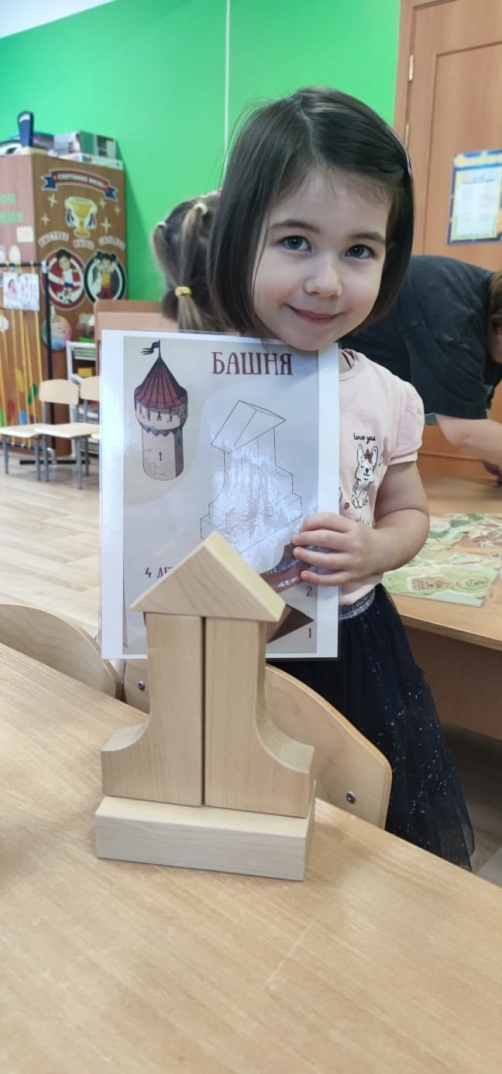 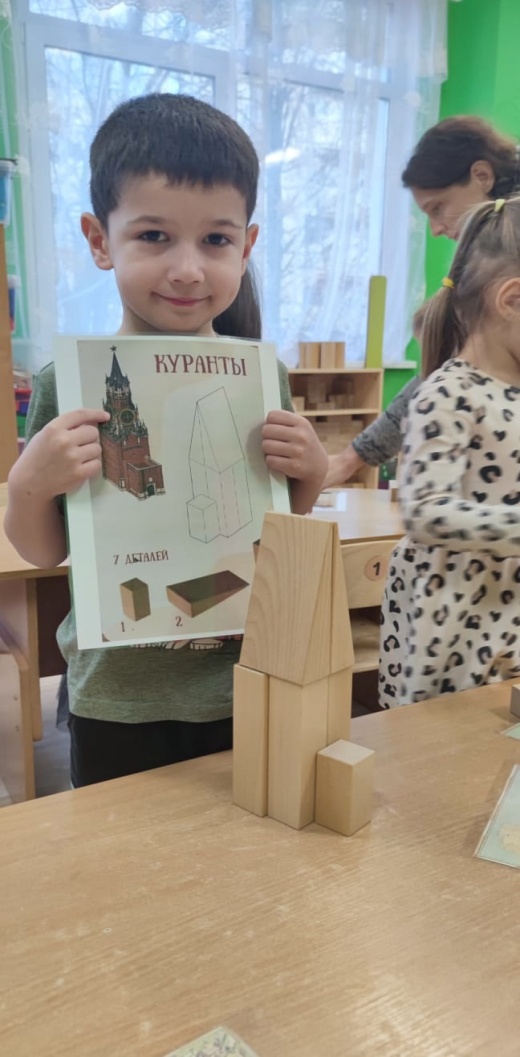 Строим фигуры с игральным кубиком
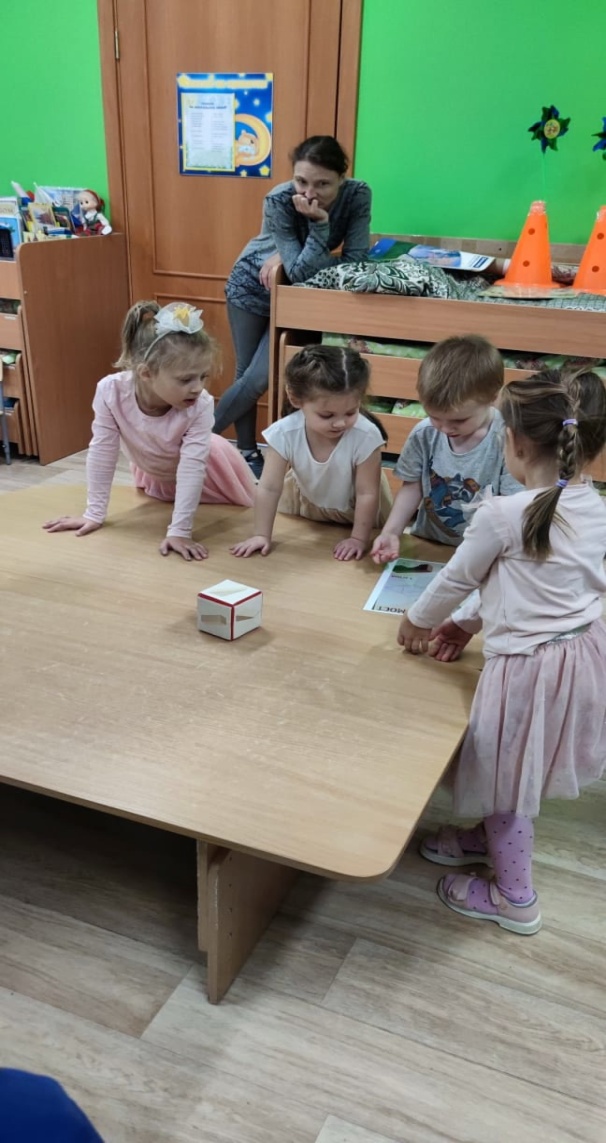 Продолжаем строить Страну Бабашек
Дети с удовольствием играют со своими постройками
Игры продолжаются
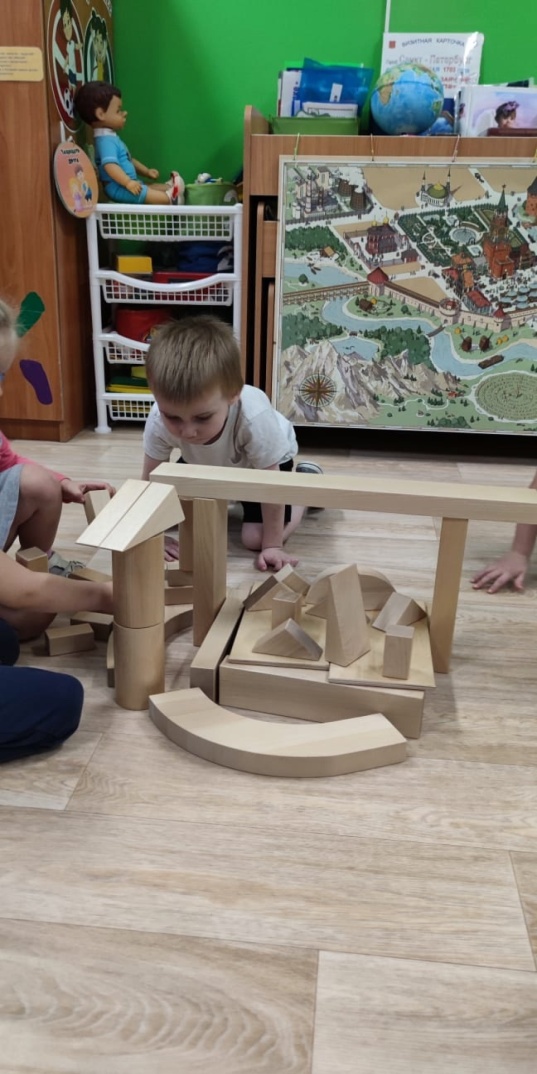 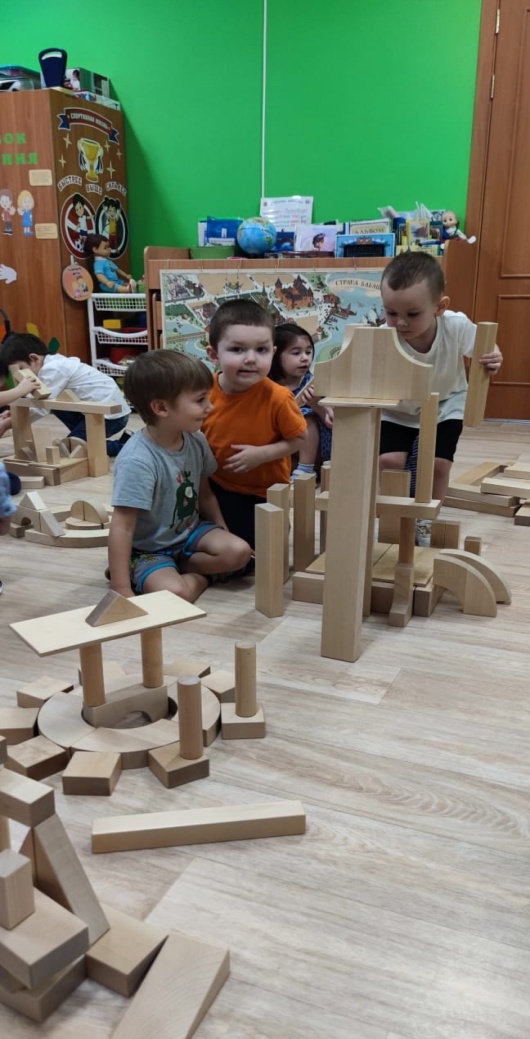 В ожидании Нового года  в Стране Бабашек
В предверии Нового года, дети решили порадовать жителей Страны Бабашек.
Построили им ёлочку, чтобы у жителей было Новогоднее настроение!
Страна Бабашек очень похожа на наш любимый город – Санкт-Петербург
Работа с Бабашками продолжается…
Спасибо за внимание!